МУДРОСТЬ ДЛЯ ПРАВЕДНОЙ ЖИЗНИ
Урок 8            2 февраля 2024
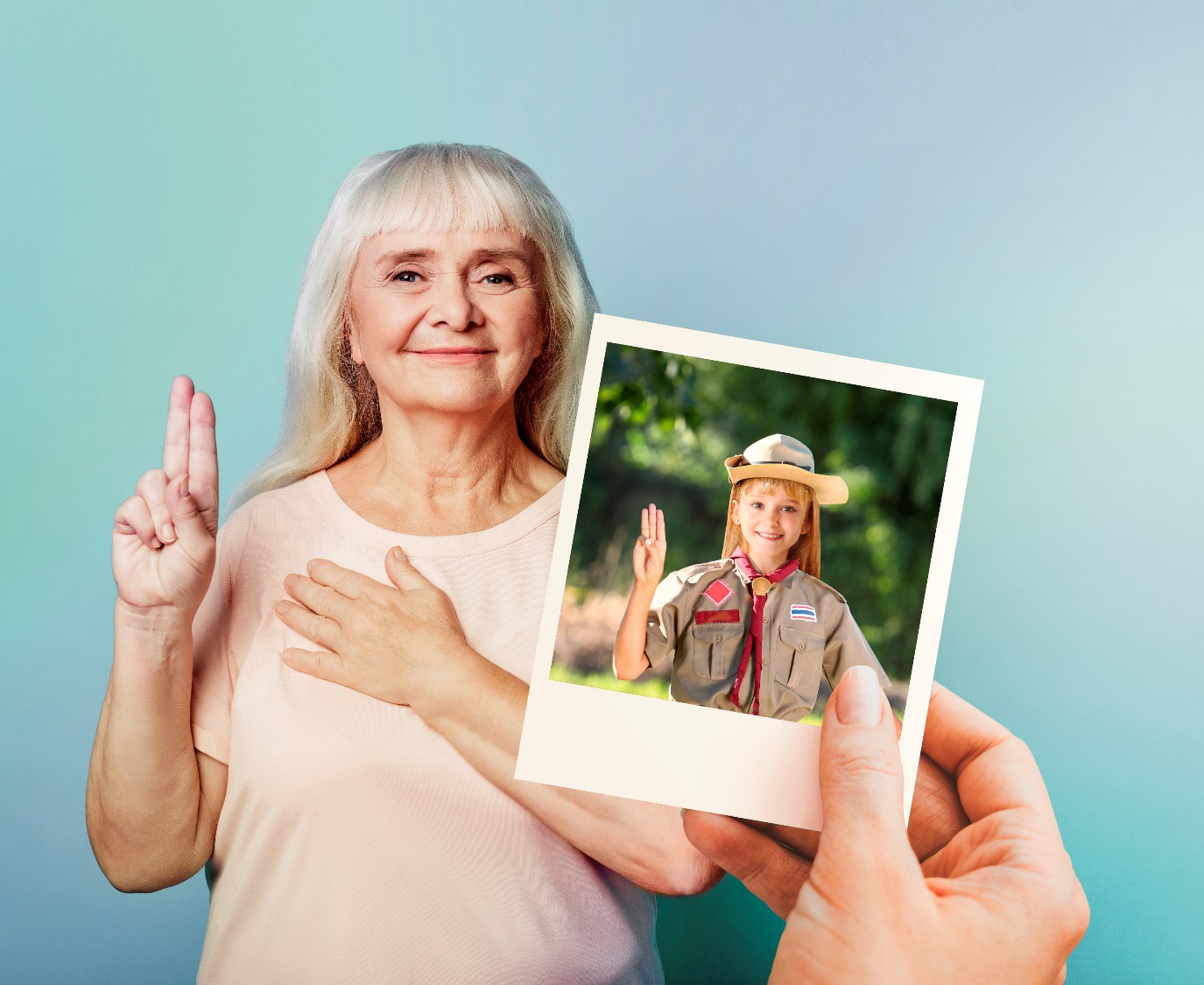 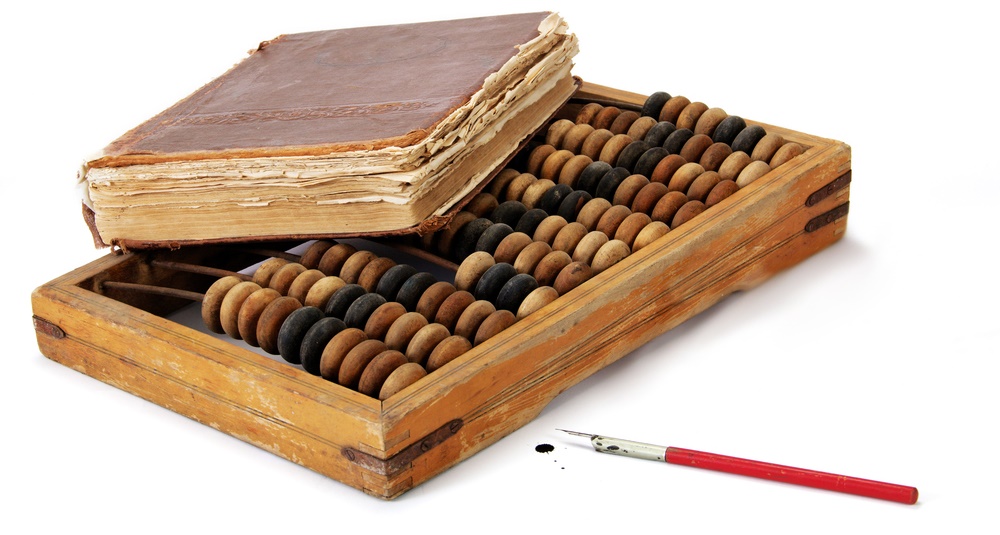 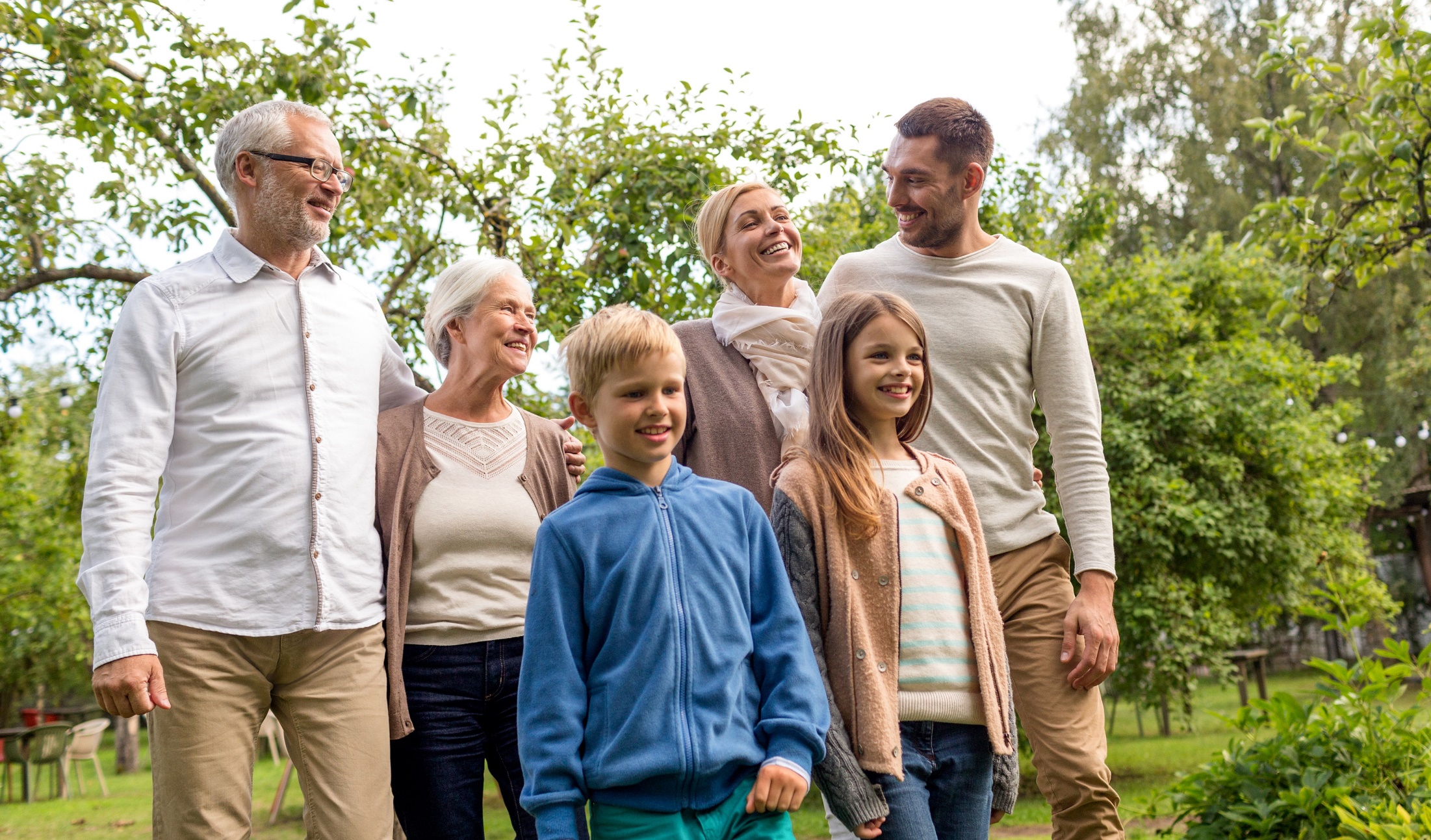 “Научи нас так счислять дни наши, чтобы нам приобрести сердце мудрое.”
(Псалтирь 90:12)
Мы склонны думать, что быть мудрым означает обладать обширными знаниями в определенной области науки, философии и т. д..
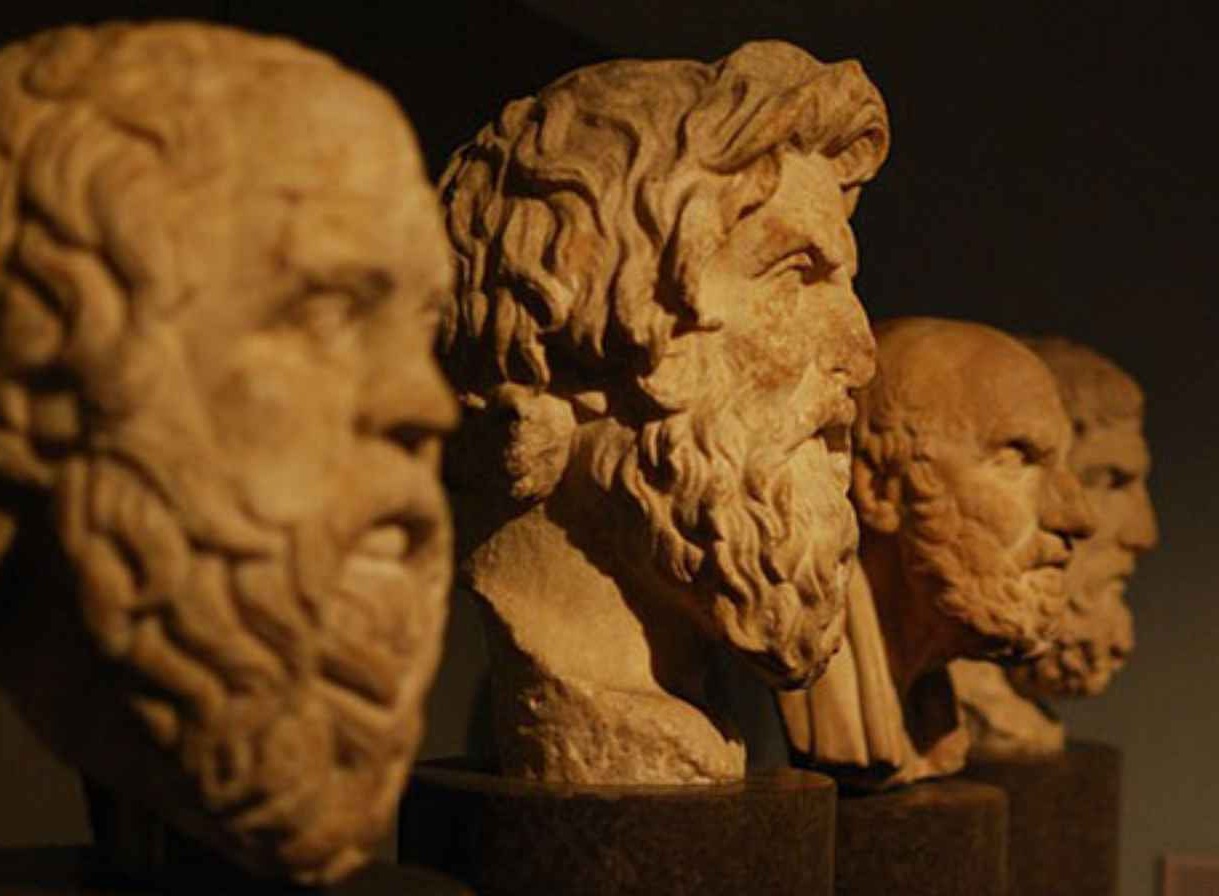 Мы называем человека, обладающего этими знаниями, «мудрым», но мудрость выходит за рамки этого. Оно предполагает правильное применение всех полученных знаний (неважно, немного или много).
Какова библейская концепция мудрости?
Как научиться этой мудрости?
Как мы можем применить это в нашей повседневной жизни?
Какую пользу мы получаем, действуя в соответствии с библейской мудростью?
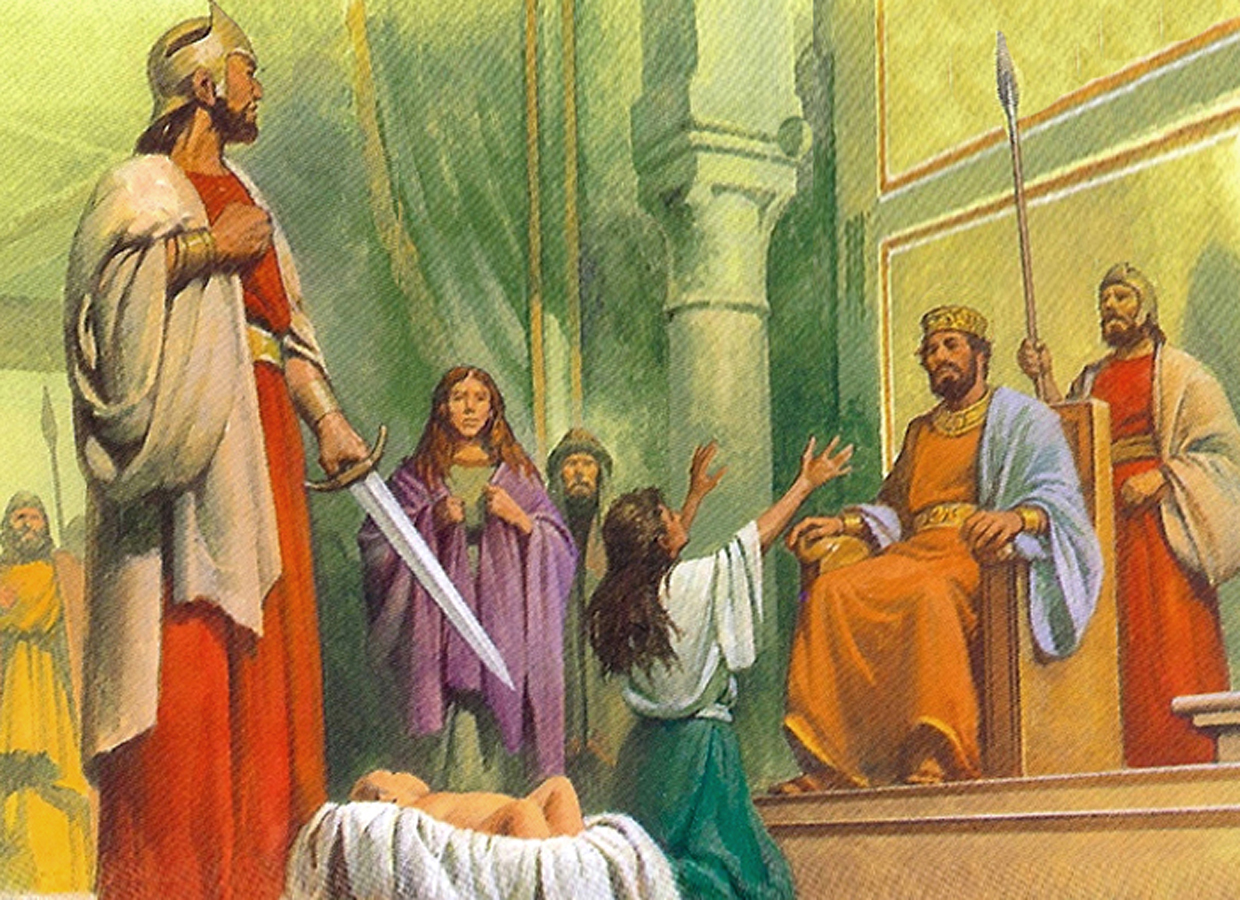 Мудрость заповедей (Пс. 118).
Происхождение мудрости (Пс. 89).
Мудрость в испытаниях (Пс 93, 79 и 103).
Практическая мудрость:
	 Путь ко злу (Пс. 140).
	 Благословения добрых дел (Пс. 1, 111 и 128).
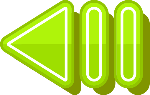 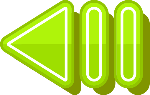 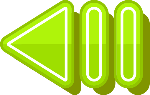 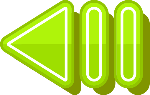 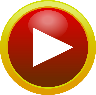 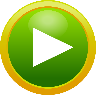 МУДРОСТЬ ЗАПОВЕДЕЙ
“В сердце моём сокрыл я слово Твоё, чтобы не грешить пред Тобою” (Псалтирь 118:11)
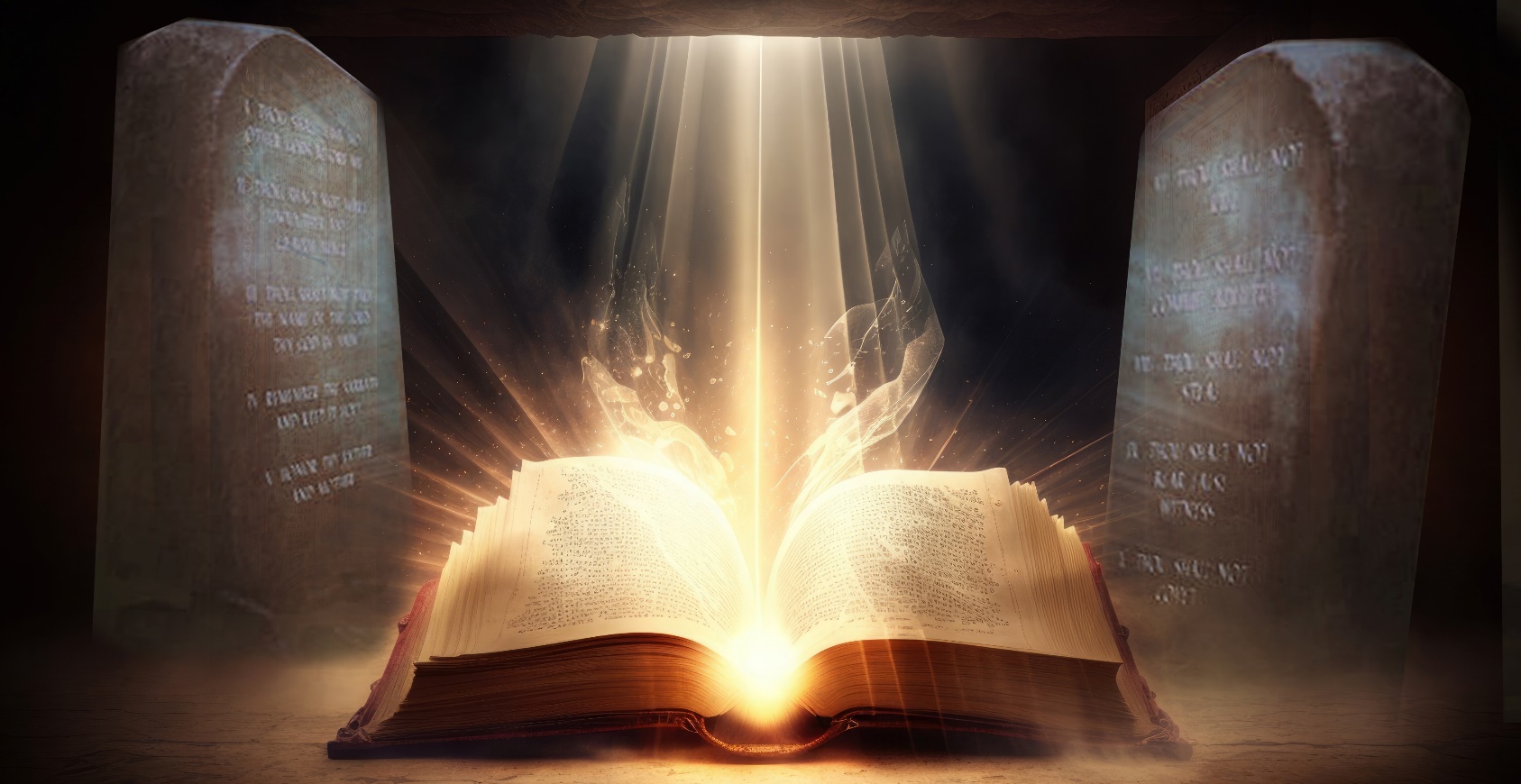 Основная тема Псалма 118 — заповеди Божьи, выраженные в Его Слове.
Как и во многих других местах Библии, в этом псалме жизнь сравнивается с путем, по которому идет каждый человек. Этот путь может привести вас к вечной жизни или вечному проклятию. Как выбрать правильный путь?
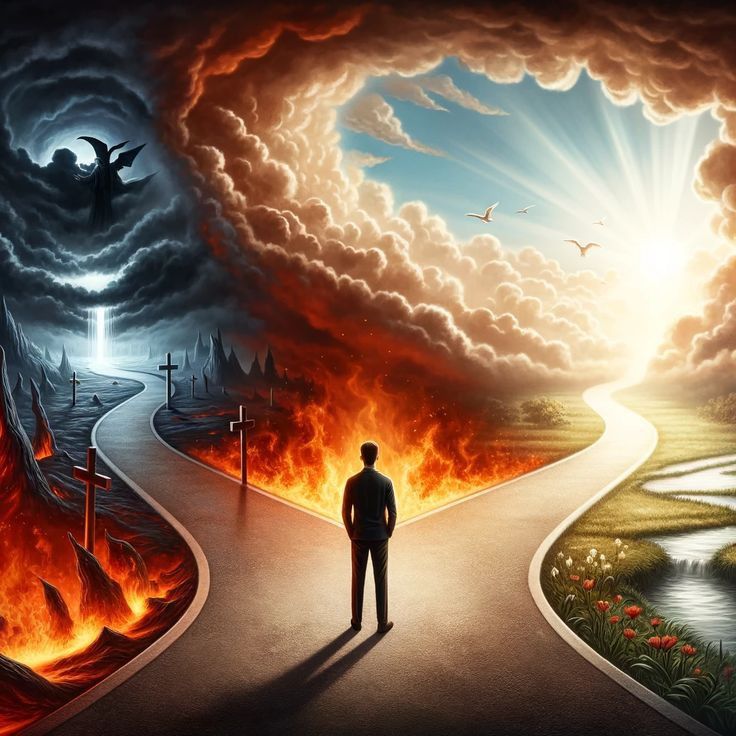 Слово освещает правильный путь (Пс. 118:105); очищает его (Пс. 118:9); направь наши шаги (Пс. 118:133); и предохраняет нас от опасностей лукавого пути (Пс. 118:101).).
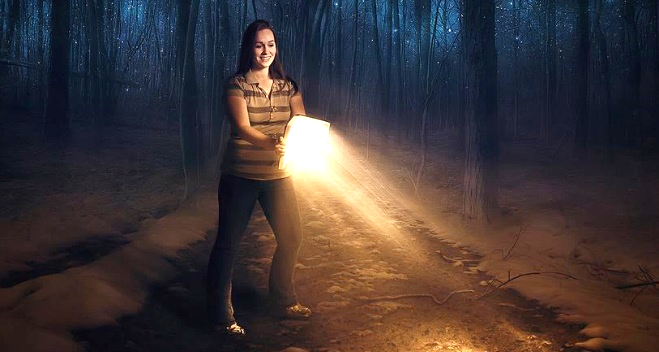 Жизнь по Слову обязательно предполагает соблюдение Божественных заповедей (Пс. 118:4). У нас нет возможности сделать это, но мы уверены, что, размышляя о них с помощью Божией, мы сможем приобретать все больше и больше мудрости, чтобы хранить их и быть защищенными ими. (Ps. 118:5-6).
Соблюдение заповедей – это не просто внешнее отношение, оно подразумевает расположение ума и сердца.(Пс. 118:7, 148).
ПРОИСХОЖДЕНИЕ МУДРОСТИ
“Научи нас так счислять дни наши, чтобы нам приобрести сердце мудрое.” (Пс 89:12)
Мы живем короткий период времени, который по сравнению с вечностью Творца — лишь вздох (Пс. 89:2, 4, 9).
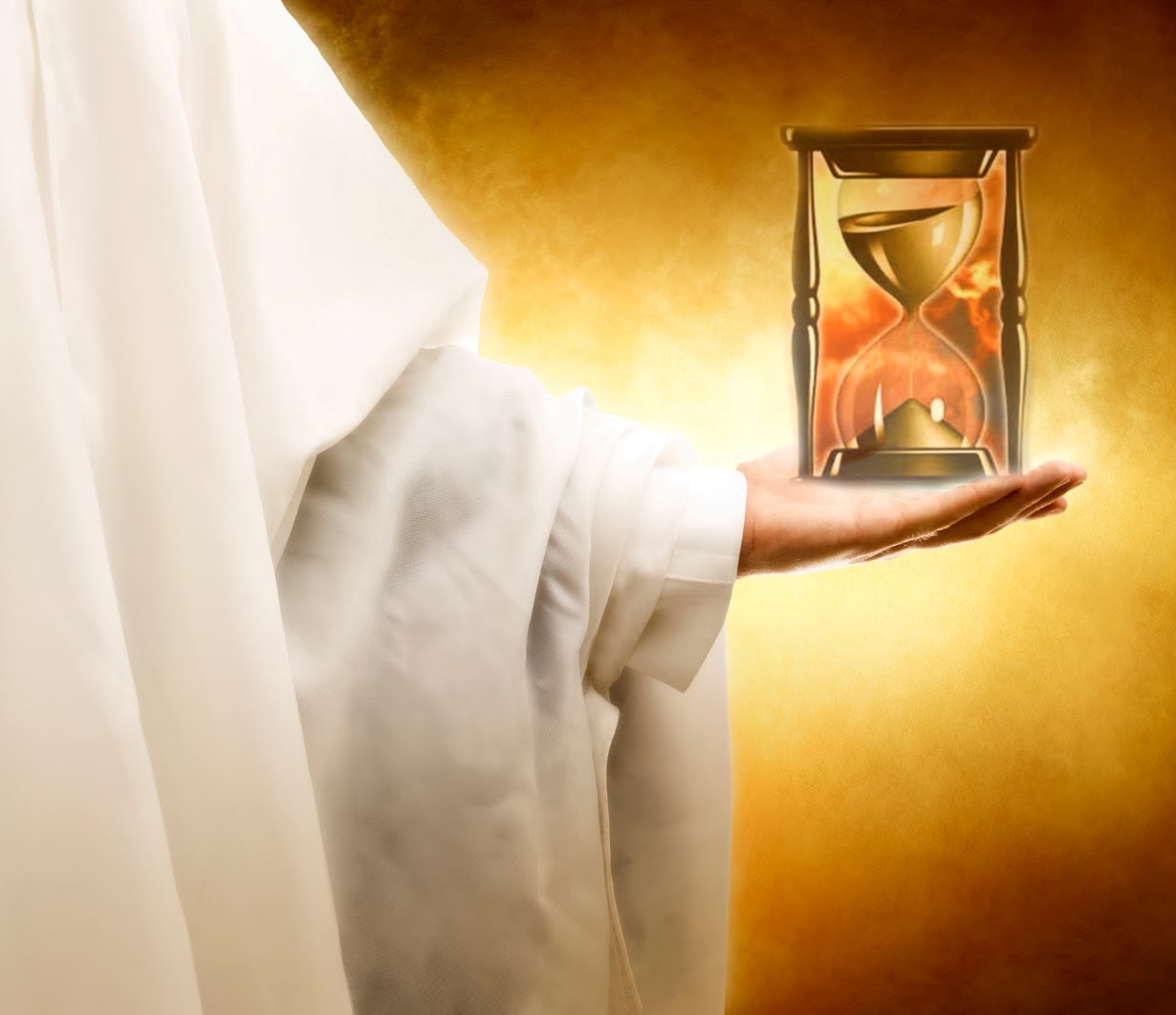 В это короткое время мы живем во грехе под гневом Божьим (Пс. 89:8-11). Но Бог простирает на нас Свою благодать и насыщает Своей милостью (Пс. 89:13-14).
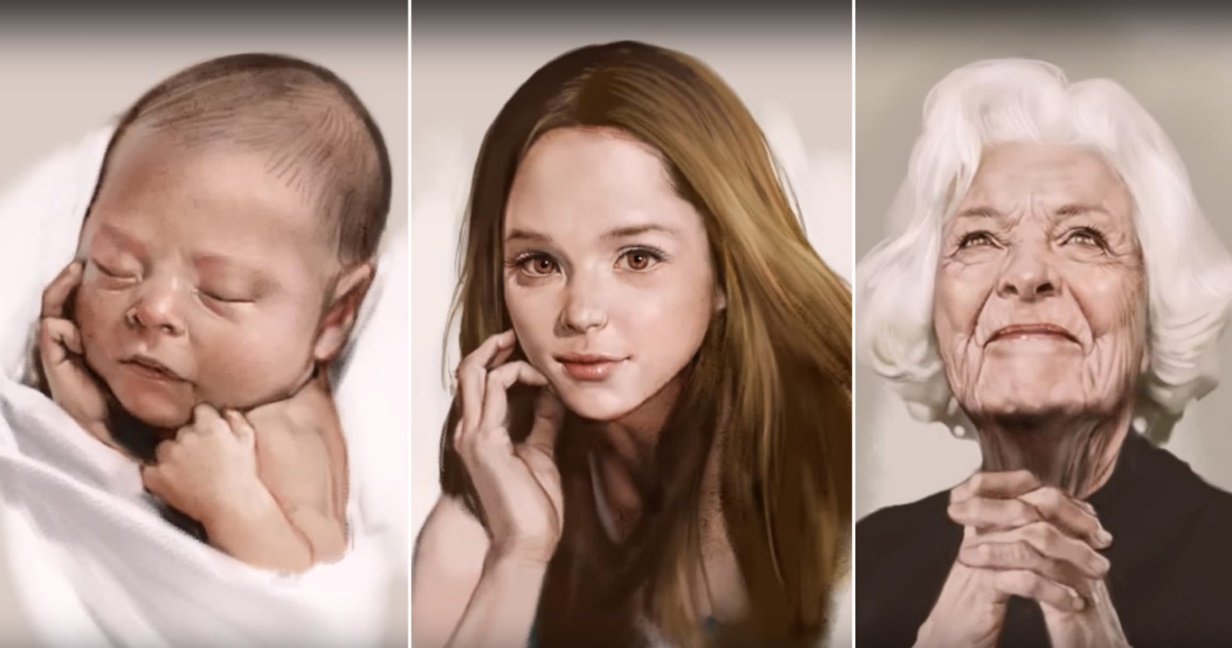 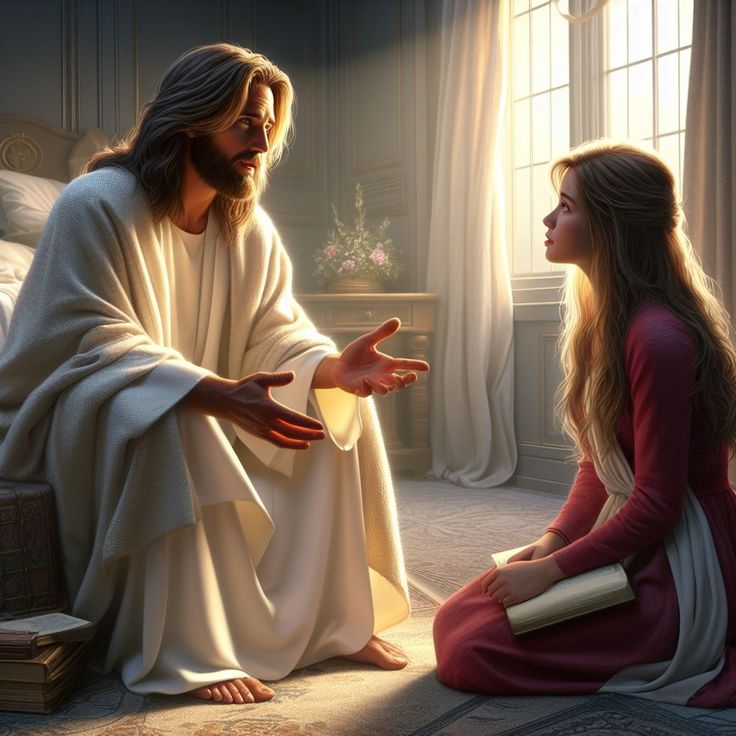 Когда мы позволяем Богу учить себя, мы учимся «считать свои дни». Так мы обретаем истинную мудрость и преображаемся в образ нашего Творца, которого учимся бояться и почитать (Пс. 89:12, 16; 109:10).
Приобретенная мудрость побуждает нас сначала покаяться, а затем совершать дела, которых хочет от нас Бог(Пс. 89:3, 17).
МУДРОСТЬ В ИСПЫТАНИЯХ
“В бедствии ты призвал Меня, и Я избавил тебя; из среды грома Я услышал тебя, при водах Меривы испытал тебя.” (Псалтирь 80:8)
ПРОЙДИТЕ ИСПЫТАНИЕ С МУДРОСТЬЮ
ЛИЦО ИСПЫТАНИЕ БЕЗ МУДРОСТИ
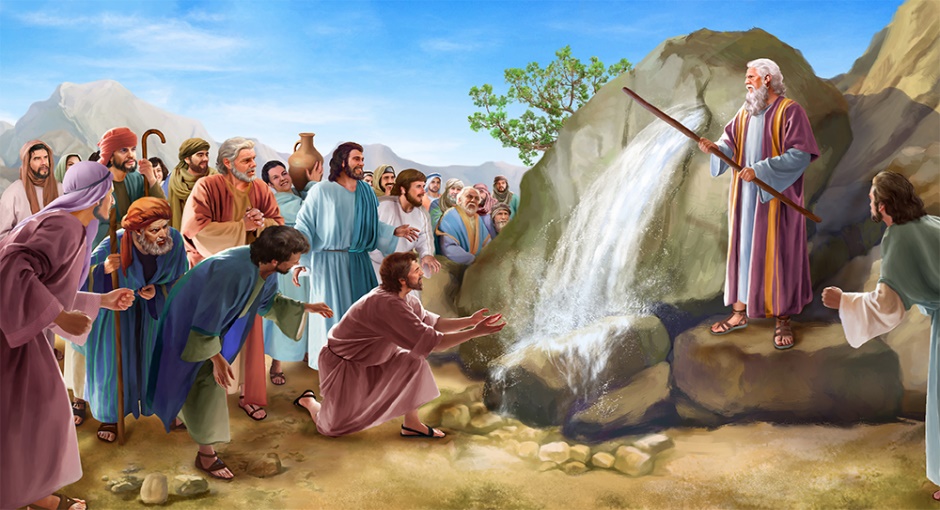 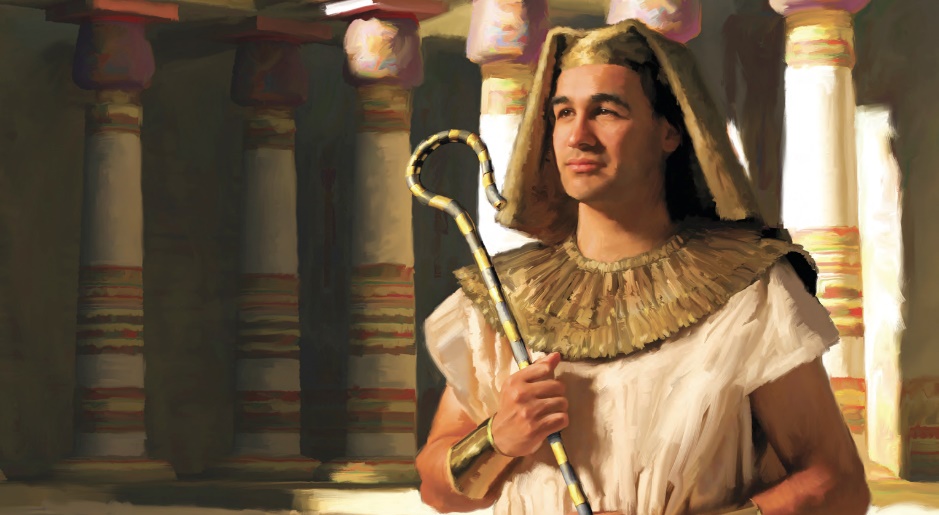 ПРАКТИЧЕСКАЯ МУДРОСТЬ
ДОРОГА КО ЗЛУ
“Не дай уклониться сердцу моему к словам лукавым для извинения дел греховных вместе с людьми, делающими беззаконие, и да не вкушу я от сластей их” (Псалтирь 140:4)
Псалом 140 – это молитва с просьбой к Богу избавить нас от внутренних и внешних искушений (Пс. 140:1-3, 9-10). Своими силами мы не можем преодолеть искушение, потому что само наше сердце желает греха. Нам нужно постоянно молиться, чтобы противостоять искушениям..
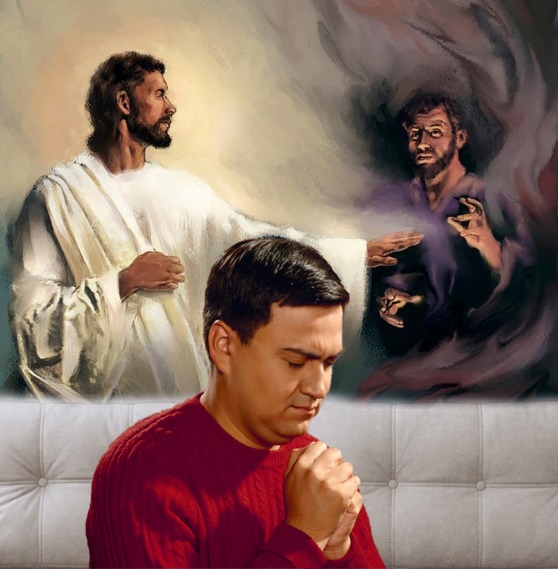 Псалом 140:4 и 1:1 показывают нам процесс искушения:
В псалмах описывается прогрессивный, соблазнительный и коварный характер искушения. Только полная зависимость от Господа может гарантировать победу (Пс. 140:8-10). Однако окончательная победа над грехом еще впереди.(Пс. 1:5-6).
БЛАГОСЛОВЕНИЯ ДОБРЫХ ДЕЛ
“Так благословится человек, боящийся Господа!” (Псалтирь 127:4)
Основная функция мудрости – вести себя правильно, в соответствии с волей Божией. Какие благословения мы получим, поступая таким образом?
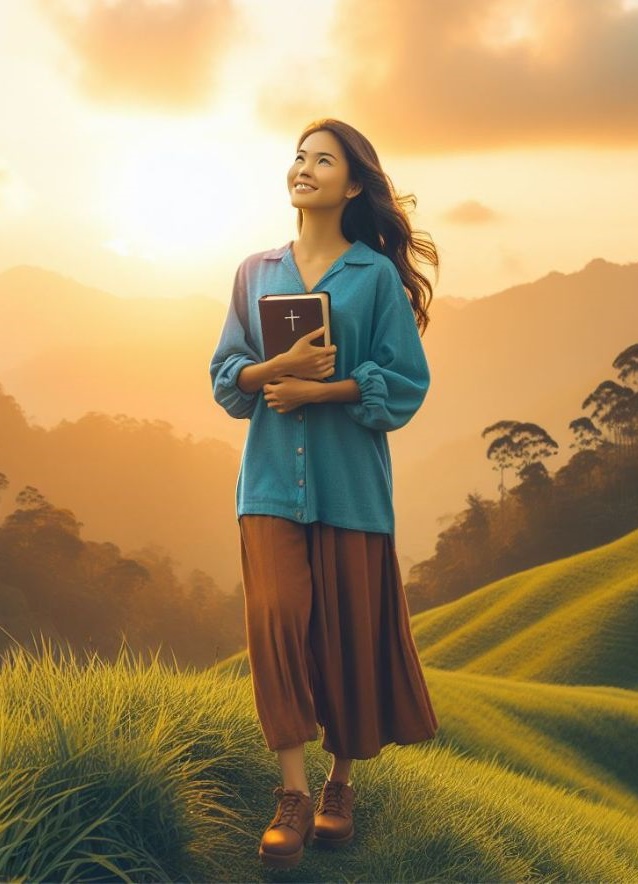 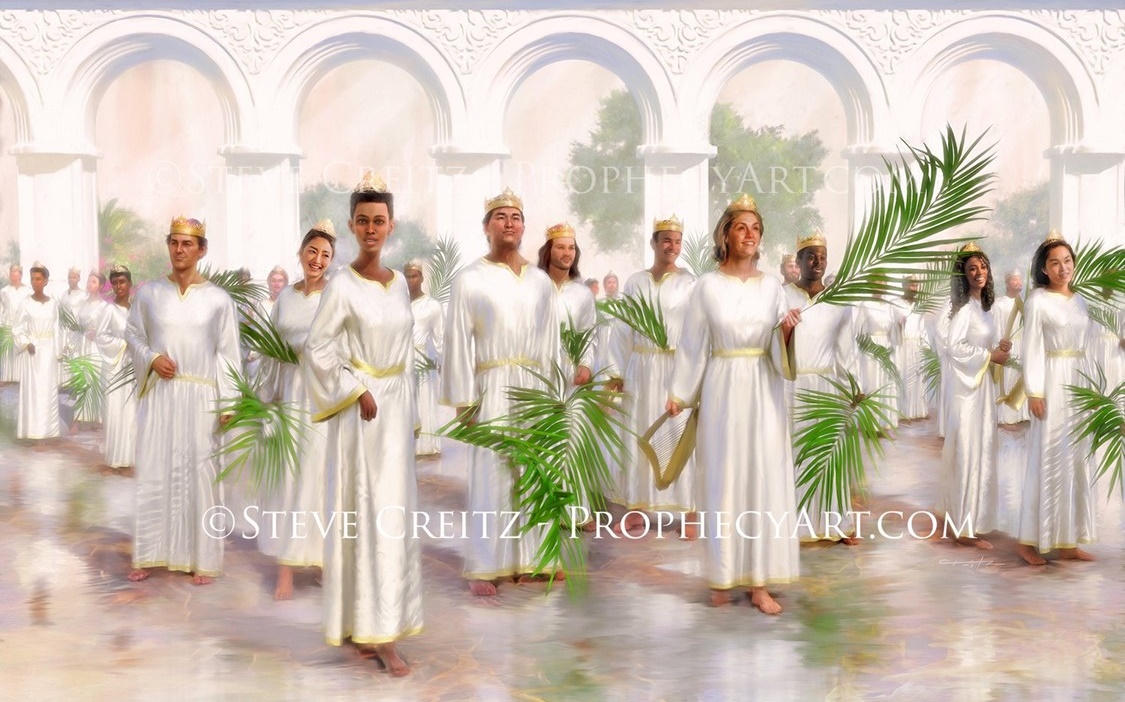 Нынешний конфликт между добром и злом иногда мешает нам наслаждаться всеми этими благами или пользоваться ими лишь частично. Однако придет время, когда мы сможем быть полностью благословлены в Царстве Божием.
“Когда я думаю о работе, которую Бог совершает для падшего человека, я теряюсь в изумлении, что Бог возьмет бедных, падших существ и даст им моральную силу, что будет происходить внутреннее действие Его благодати, преобразовывающее характер и создающее в людях, достойные обителей, которые Бог готовит для них, существ, приспособленных к присутствию Бога, приспособленных к тому, чтобы быть товарищами с ангелами и поддерживать общение с Богом. О, как мое сердце жаждет быть тем, где буду ходить с Иисусом Христом на Новой Земле!”
E.Уайт (Каждый день с Богом, Aпрель 18)